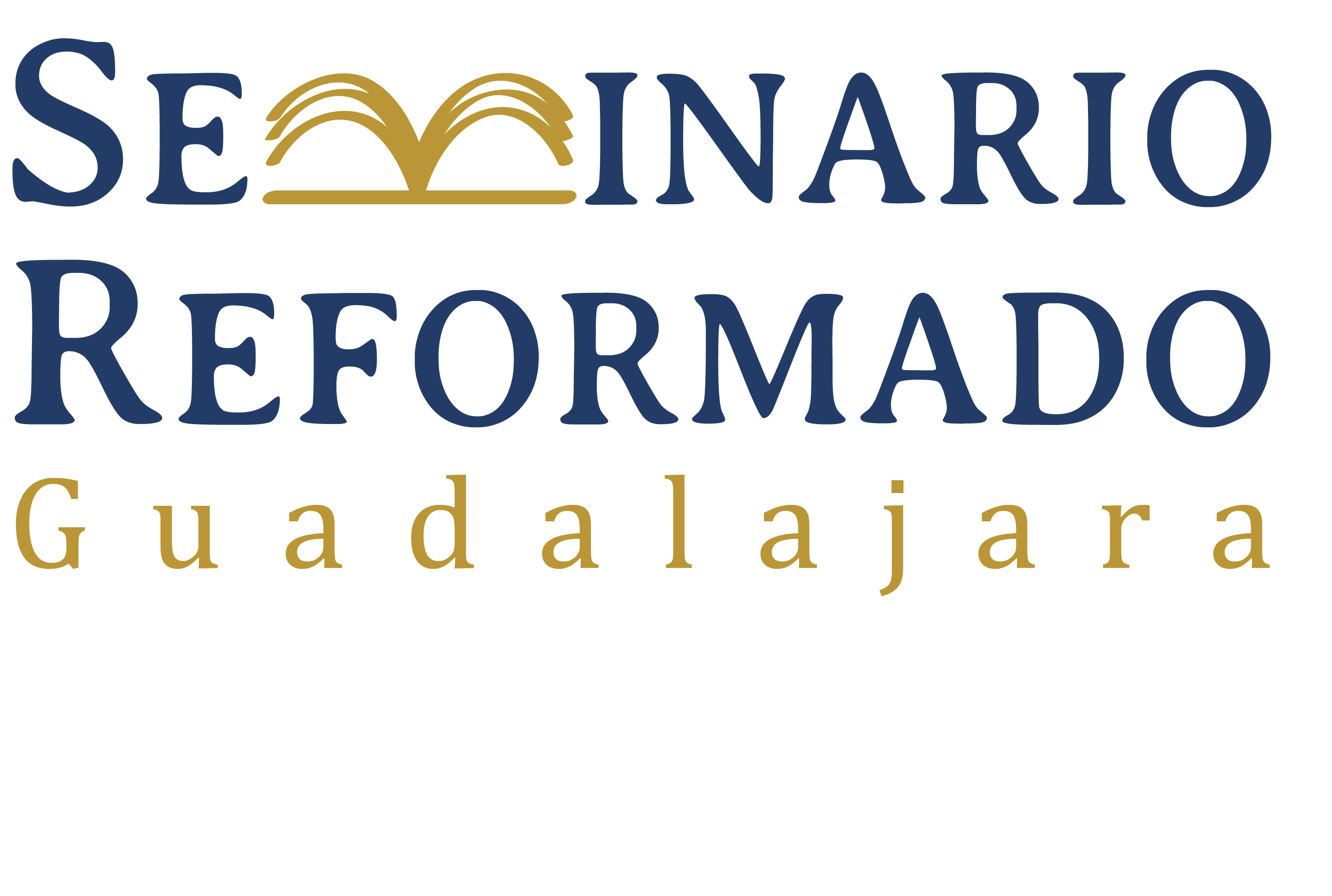 Las cartas generales del Nuevo Testamento y Apocalipsis
Prof. Rev. Benjamin Meyer
25 de septiembre de 2010
1 Juan
Autor (Biblia NVI de Estudio, 1905)
El autor es Juan, el hijo de Zebedeo.
Es el apóstol y el autor del Evangelio de Juan y Apocalipsis.
Era primo de Jesús.  
Era pescador, era “el discípulo a quien Jesús amaba” (Juan 13:23).
Autor
El autor fue identificado por los padres de la Iglesia.  Ireneo, Clemente de Alejandría, Tertuliano, y Orígenes lo designaron como autor.
Esta evidencia externa es confirmada por la evidencia interna:
Autor
El estilo de esta carta y el evangelio es parecido.  
Es un griego sencillo y se usa el contraste entre luz y oscuridad, vida y muerte, verdad y mentiras, amor y odio.
Hay varias frases y expresiones en común entre 1 Juan y el Evangelio de Juan, por ejemplo:  1 Juan 1:1 y Juan 1:1, 14; 1 Juan 2:7 y Juan 13:34-35.
Autor
La mención de un testimonio ocular (1:1-4) coincide con el hecho de que Juan era un seguidor de Jesús.
La manera autorizada expresada en la carta es lo que se esperaría de un apóstol.
Las sugerencias de una edad avanzada (les llama a sus lectores sus “hijos” o “hijitos” en 2:1, 28; 3:7) están de acuerdo con la tradición temprana en la iglesia respecto a la edad de Juan cuando escribió sus libros.
Autor
Juan describe a los herejes como “anticristos” (2:18), mentirosos (2:22) e hijos del diablo (3:10).  Este lenguaje fuerte está de acuerdo con el hecho de que Jesús le llamó a Juan “Boanerges” o “hijo del trueno” (juntamente con su hermano Jacobo).
Las indicaciones de una relación cercana con el Señor (1:1; 2:5-6, 24, 27-28) caben con la descripción del “discípulo a quién amaba Jesús” y “el que estaba a su lado” (Juan 13:23).
Fecha y lugar (Biblia NVI de Estudio, 1905)
Es difícil fechar con precisión, pero lo más probable es que fue escrito a finales del primer siglo.
Basamos esta conclusión en: la evidencia de escritores cristianos tempranos (Ireneo, Clemente de Alejandría), el gnosticismo temprano denunciado en la carta, y las indicaciones de una edad avanzada de Juan.
Fecha y lugar
Si el evangelio de Juan fue escrito alrededor de 80-85 d.C., puede ser que 1 Juan fue escrito un poco después, entre 85-95 d.C. 
Probablemente fue escrito desde Éfeso.  Parece que Juan se trasladó allí durante el período de la Guerra de los Judíos (66-70 d.C.) (CM, 599).
Destinatarios (Biblia NVI de Estudio, 1906)
“No se menciona ningún destinatario ni se preserva ningún saludo específico, acción de gracias explícita, o cualquiera de los otros toques formales que caracterizan normalmente las cartas del primer siglo” (CM, 601).
Son creyentes (1 Juan 2:12-14, 19; 3:1; 5:13), pero no sabemos dónde vivían.  Tal vez fue una carta circular mandada a cristianos en varios lugares.
Destinatarios
Según la tradición, Juan se encontraba en Éfeso durante sus últimos años (aprox. 70-100 d.C.), y el uso confirmado más temprano de la carta fue en la provincia de Asia (hoy Turquía) dónde está ubicado Éfeso.
Clemente de Alejandría indica que Juan ministraba en varias iglesias en toda la provincia.  Por lo tanto asumimos que 1 Juan fue mandado a las iglesias de la provincia de Asia.
Asunto textual (CM, 606)
Hay un pasaje en particular que contiene un variante de importancia exegética sustancial; es la añadidura de los “testigos trinitarios” en 5:7-8a: “Porque tres son los que dan testimonio (en el cielo: el Padre, el Verbo y el Espíritu Santo, y estos tres son uno.  Y tres son los que dan testimonio en la tierra)”.
No aparece en ningún manuscrito griego anterior al siglo XIV, a excepción de uno del siglo XI y otro del XII donde las palabras fueron claramente añadidas al margen en un período muy posterior.
Gnosticismo (Biblia NVI de Estudio, 1906)
Una de las herejías más peligrosas durante los primeros dos siglos era gnosticismo.
Su enseñanza central fue que el espíritu era completamente bueno y la materia era completamente mala.  De este dualismo no-bíblico siguen cinco errores importantes:
Nuestros cuerpos, compuestos de materia, son complemente malos.  Son contrastados con Dios, quien es espíritu y, por lo tanto, bueno.
Gnosticismo
La salvación es escapar del cuerpo, cosa que se logra por fe en Cristo, pero solamente a través de un conocimiento (“gnosis”) especial.
Se negaba la humanidad de Cristo en dos maneras: 
Algunos decían que Cristo solamente parecía tener un cuerpo.  Esta creencia se llama “docetismo” (del griego “dokeo” para parecer).
Gnosticismo
Otros decían que el Cristo divino se juntó con el hombre Jesús al momento de su bautismo y se le ausentó antes de su muerte.  Ésta es la herejía de Cerinto.  
Debido a que el cuerpo era malo, había que tratar con él en una manera severa.  
Paradójicamente, este dualismo también creó una situación de mucha licencia moral.  Se razonaba esto con la creencia que, debido a la maldad del cuerpo/materia, no importaba lo que hacía uno con su cuerpo.
Gnosticismo
El gnosticismo combatido en el NT es una creencia temprana de la herejía, no un sistema de creencias más elaboradas de los siglos II y III.
Ocasión y propósito (Biblia NVI de Estudio, 1906)
Los lectores de esta carta fueron confrontados con un proto-gnosticismo de la variedad de “Cerinto”.  
Algunos creyentes ya habían abandonado la comunidad (1 Juan 2:18-19).
Juan escribió con dos propósitos básicos en mente:
Ocasión y propósito
Exponer los falsos maestros que estaban intentando activamente engañarles (2:26)
Dar a los creyentes la confianza en su salvación y explicarles las diferencias entre los dos grupos (5:13).
Ocasión y propósito
Parece que la profecía de Pablo a los ancianos de Éfeso (Hechos 20:29-30) se estaba cumpliendo: algunos “lobos rapaces” estaban dividiendo el rebaño.
Los secesionistas (CM, 602):
 negaban que Jesús fuera el Cristo (2:22); rechazaban que el Jesús humano fuera realmente el Cristo, el Hijo (2:23; 4:15; 2 Juan 9).
negaban que Cristo hubiera venido en carne (4:2; 2 Juan 7).
Ocasión y propósito
negaban que ellos estuvieran dominados por el pecado; no se manifestaba en su conducta.
negaban el propio Evangelio que pretendían entender, llevando a algunos a preguntarse si de verdad tenían al Espíritu (2:26-27).
Para combatir a los maestros gnósticos falsos Juan atacó su falta total de moralidad (3:8-10), y dio testimonio ocular que él había visto el Cristo encarnado (1:3).
Ocasión y propósito
Según Carson y Moo (594) Juan plantea tres criterios para dividir entre los que pertenecen a Dios y los que son del “mundo”: 
Los verdaderos creyentes han de creer que Jesús verdaderamente es el Cristo que ha venido en carne y esta creencia ha de expresarse en:
justicia y
amor
Juan confirma que su éxito en comunicar su mensaje le daría gozo (1:4).
Bosquejo (Biblia NVI de Estudio, 1906-07)
Introducción: la realidad de la Encarnación (1:1-4)
La vida cristiana como confraternidad con el Padre y el Hijo (1:5-2:28)
Pruebas éticas de la confraternidad (1:5-2:11)
Dos digresiones (2:12-17)
La prueba cristológica de la confraternidad (2:18-28)
La vida cristiana como hijos de Dios (2:29-4:6)
Bosquejo
Pruebas éticas de ser hijos de Dios (2:29-3:24)
Pruebas cristológicas de ser hijos de Dios (4:1-6)
La vida cristiana como una integración de lo ético y lo cristológico (4:7-5:12)
La prueba ética: amor (4:7-5:5)
La prueba cristológica (5:6-12)
Conclusión: las grandes certezas cristianas (5:13-21)
Aspectos literarios (giffmex.org)
Hay varios contrastes agudos en 1 Juan:
La luz y la oscuridad
La verdad y el engaño
El amor y el odio
Saber / conocer y no saber / no conocer
Obediencia y desobediencia
Creer y negar
Tener o no tener al Hijo
Confianza y condemnación
Ver y ser ciego
Aspectos literarios
Quiasmos (ejemplo #1):
1:6-7
	A Si decimos que tenemos comunión con él
		B y andamos en tinieblas,
				C mentimos y no practicamos la 				verdad.
	B Pero si andamos en luz, como él está en luz,
		A tenemos comunión unos con otros

Fuente: Breck, BTB, citado en Sidney Greidanus, The Modern 
Preacher and the Ancient Text. (Downer’s Grove: Inter-Varsity, 1988), 
321.
Aspectos literarios
Quiasmos (ejemplo #2):
3:9 
	A Todo aquel que es nacido de Dios	
			B no practica el pecado,
				C porque la simiente de Dios 				permanece en él;
			B y no puede pecar,
	A porque es nacido de Dios

Fuente: Smalley, S. S. (2002). Vol. 51: Word Biblical Commentary : 
1,2,3 John. Word Biblical Commentary (171). Dallas: Word, 
Incorporated.
2 Juan
Autor (Biblia NVI de Estudio, 1914)
Juan el apóstol.  Hay muchas similitudes entre 2 Juan y 1 Juan y el Evangelio de Juan.

	2 Juan 5		1 Juan 2:7	Juan 13:34-35
	2 Juan 6		1 Juan 5:3	Juan 14:23
	2 Juan 7		1 Juan 4:2-3	
	2 Juan 12		1 Juan 1:4	Juan 15:11; 16:24
Autor
Ireneo vincula 2 Juan a 1 Juan (CM, 595).
Ninguna de las tres epístolas de Juan se ha atribuido a ningún otro autor aparte de Juan el hijo de Zebedeo (CM, 595).
Destinatarios
“La señora elegida y a sus hijos.”
Probablemente es una referencia a otra congregación (o congregaciones), una(s) congregación local(es).
Fecha (Biblia NVI de Estudio, 1914)
2 Juan fue escrito más o menos al mismo tiempo que 1 Juan (85-95 d.C.).
Ocasión y propósito (Biblia NVI de Estudio, 1914)
Durante los primeros dos siglos los evangelistas y maestros itinerantes fueron recibidos en los hogares de los creyentes y suplidos con provisiones para su viaje.
Los maestros gnósticos también dependían de esta práctica.
Bosquejo (Biblia NVI de Estudio, 1914)
Saludo (1-3)
Elogio – “están practicando la verdad” (4)
Exhortación y advertencia (5-11)
“Amémonos los unos a los otros...es…un mandamiento…que hemos tenido desde el principio” (5).
El amor consiste en poner en práctica sus mandamientos (6).
Juan urge discernimiento en esta práctica de apoyar a los maestros itinerantes para no contribuir (sin saber) a la propagación de la herejía en lugar de la verdad.
Juan advierte “del peligro inherente de los predicadores ambulantes, algunos de los cuales son ‘engañadores…que no confiesan que Jesucristo ha venido en carne’ (7)” (Carson y Moo, 594).
Bosquejo
Hay muchos engañadores y anticristos que no reconocen que Jesucristo se encarnó (7).
No echen a perder el fruto de nuestro trabajo; procuren recibir su recompensa (8).
Permanecer en la enseñanza de Cristo = tener a Dios (9).
Cuidado con su hospitalidad (11).
Conclusión (12-13)
Aspectos literarios (giffmex.org)
Palabras clave: 
La palabra “verdad” aparece cinco veces en los primeros cuatro versículos. 
La palabra “mandamiento” aparece cuatro veces en tres versículos.
3 Juan
Autor (Biblia NVI de Estudio, 1916)
Juan el apóstol.  “El anciano” (saludo igual a 2 Juan).
Hay algunas similitudes entre 3 Juan y 1 y 2 Juan.  
Por ejemplo, la frase quienes aman y hacen el bien muestran que son “de Dios” aparece en 3 Juan 11 y 1 Juan 3:10; 4:4, 7.
“Amo en la verdad” 3 Juan 1 y 2 Juan 1.
“Practican (caminan) en la verdad” 3 Juan 4 y 2 Juan 4.
Destinatarios
“Al querido hermano Gayo, a quien amo en la verdad” (1).
No es el Gayo de Corinto (1 Cor. 1:14; Rom. 16:23) o el de Macedonia (Hechos 19:29), ni tampoco el Gayo de Derbe (Hechos 20:4).  Gayo era un nombre muy común en el Imperio Romano (CM, 601).
Fecha (Biblia NVI de Estudio, 1916)
3 Juan fue escrito más o menos al mismo tiempo que 1 Juan y 2 Juan (85-95 d.C.) desde Éfeso probablemente.
Ocasión y propósito
Algunos de los maestros itinerantes mandados por Juan fueron rechazados en una de las iglesias en la provincia de Asia por un líder dictatorial, Diótrefes.
Diótrefes hasta excluyó (¿excomulgó?) a los miembros de la iglesia que mostraron hospitalidad a los mensajeros de Juan.
Ocasión y propósito
Juan escribió esta carta para elogiar a Gayo quien apoyaba a los maestros y animarlo a seguir el ejemplo de Demetrio.
Juan escribió esta carta también para avisar, indirectamente, a Diótrefes.  Parece que él estaba utilizando el peligro de la herejía para construir su base de poder (CM, 605).
Bosquejo
Saludo (1-2)
Elogio de Gayo (3-8)
Vinieron unos hermanos y dieron testimonio de tu fidelidad (3).
Me da alegría oír que mis hijos practican la verdad (4).
Te comportas fielmente con los hermanos, inclusive los que no conoces. (5).
Sigue ayudándoles en su viaje.  Debemos brindarles hospitalidad y colaborar con ellos en la verdad (6-8).
Bosquejo
Condenación de Diótrefes (9-10)
“Le encanta ser el primero” y no nos recibe (9).
Voy a reprocharle su comportamiento: por hablar en nuestra contra, por no recibir a los hermanos, por estorbar y expulsar a los que sí quieren (10).
Exhortación a Gayo (11)
Haz lo bueno y no lo malo.  El que hace lo bueno es de Dios.
Ejemplo de Demetrio (12)
Conclusión (13-15)
Aspectos literarios (giffmex.org)
Palabras claves: “Amado” (1, 2, 5, 11) y “la verdad” (1, 3, 4, 8, 12). 
Los creyentes aman en la verdad, andan en la verdad, trabajan con la verdad, y son fieles a la verdad. 
Y la verdad hace buen testimonio de ellos.
v. 11 parece actuar como un puente entre vv. 9-10 y v. 12. 
Diótrefes es el mal ejemplo, y Demetrio es el buen ejemplo.
Mensaje de las cartas de Juan para la Iglesia hoy
La teología sí importa, y vale la pena defenderla.  Demuestra la gran importancia de someter a prueba todos los intentos de re-articular el Evangelio (CM, 609).
Siempre habrán enemigos o falsos maestros del Evangelio y merecen ser indicados y llamados tal cual.
Mensaje de las cartas de Juan para la Iglesia hoy
Resalta la importancia de la doctrina de la certeza (1 Juan 5:13).  La certeza cristiana está íntimamente vinculada a una constante y transformadora relación con el Dios del pacto (CM, 609).
La Encarnación sí importa.
Si vivimos en justicia y en amor, eso habla mucho de nosotros.
Tarea para esta semana
Leer Judas.
Leer capítulo 23 en Carson y Moo (o capítulo 22 en Harrison).
Preparar su presentación oral acerca de la investigación exegética.